Херсонський державний університетФакультет  біології, географії та екологіїКафедра географії та екології
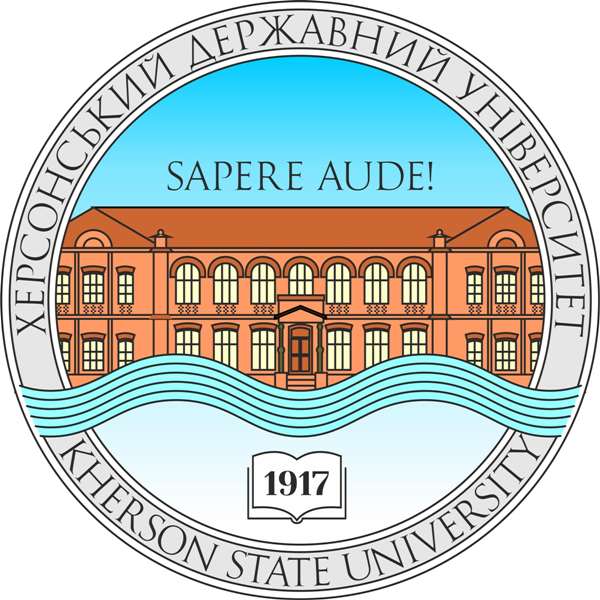 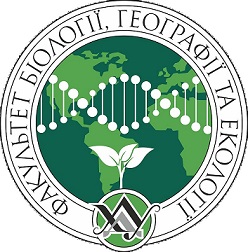 «Географія транспорту»
Вибіркова навчальна дисципліна
Перший (бакалаврський) рівень вищої освіти




2020-2021 навчальний рік
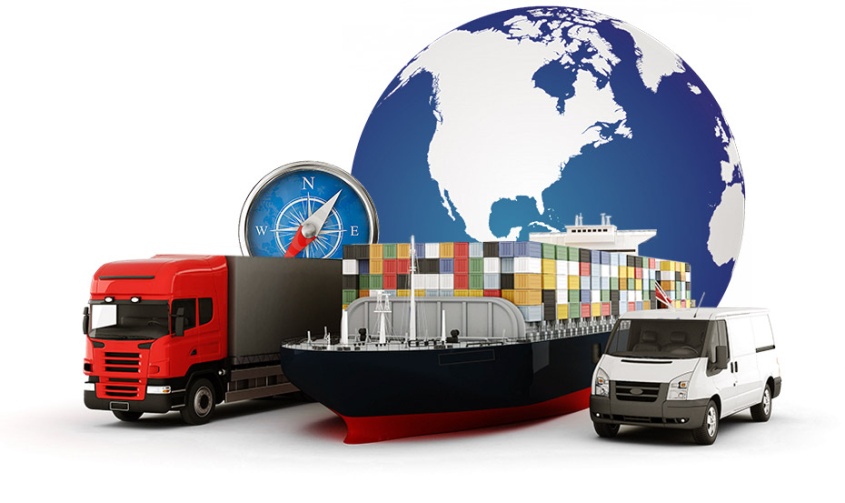 Транспорт – найважливіша ланка у сфері економічних відносин, одна із провідних галузей матеріального виробництва.
Географія транспорту - галузь суспільної географії, що вивчає просторову організацію транспорту й перевезень, їх закономірності, умови й особливості розвитку транспорту в складі територіально-господарських комплексів країн і районів у взаємозв'язку з розміщенням природних умов і ресурсів, населення і господарства.
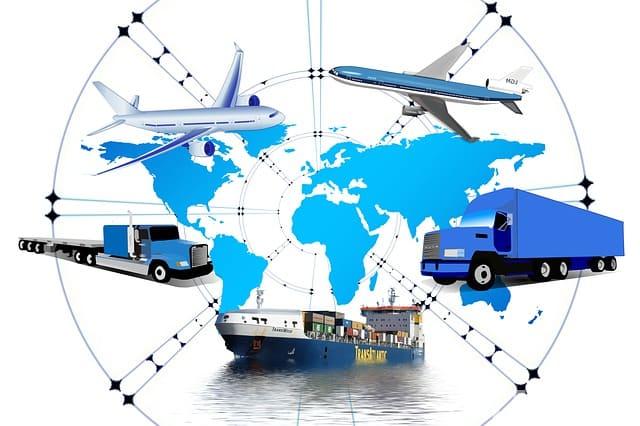 Теми, які розглянемо:
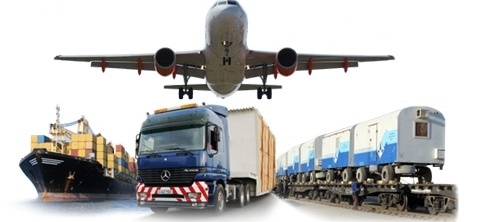 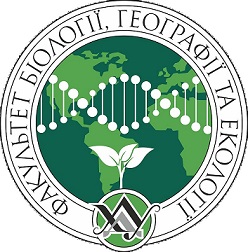 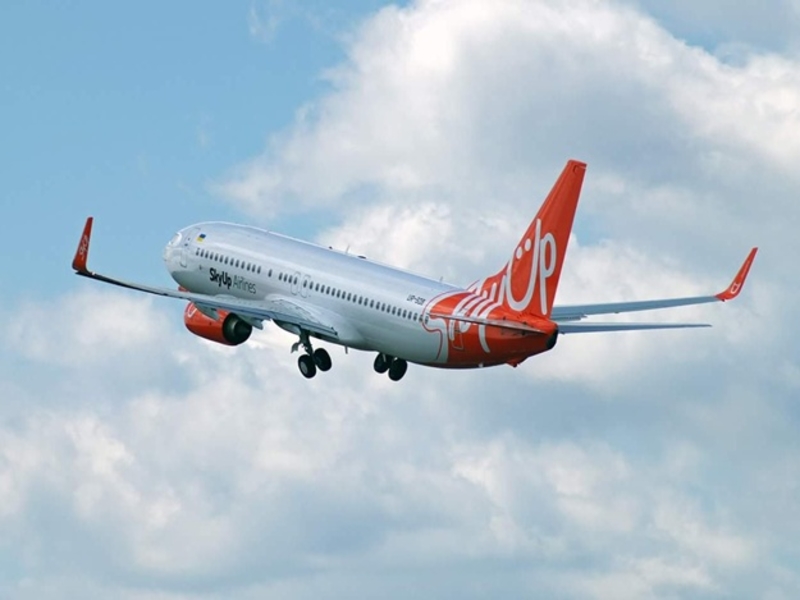 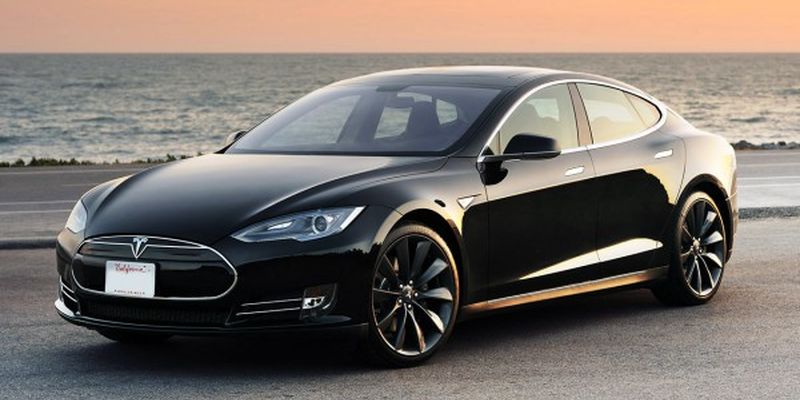 Проведи свій час з користю! 
Приходь на Географію транспорту!
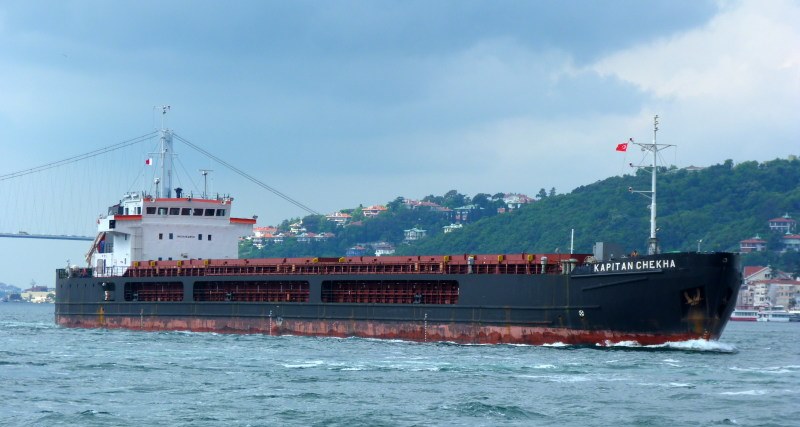 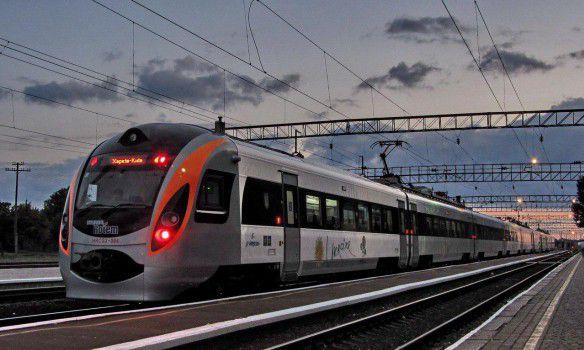